KEY POINTS TO LEARN
STRUCTURE OF THE INCOME TAX (Page 8)
Pre-exclusions Gross Income
-Exclusions
Gross Income
-Above the line Deductions
Adjusted Gross Income
-Standard Deduction or Itemized Deductions
-Personal Exemptions
-199A Deduction
Taxable Income
X Tax Rates
Gross Tax Liability
-Tax Credits
Net Tax Liability or Refund
Copyright © 2021 Carolina Academic Press, LLC. All rights reserved.
Ordinary Tax Rates
Section 1 sets out ordinary income tax rates
10%, 12%, 22%, 24%, 32%, 35% and 37%.
This is a mildly “progressive” structure by historic standards
Capital Gains comes later
Copyright © 2021 Carolina Academic Press, LLC. All rights reserved.
Taxpayer Classifications
What are the taxpayer classifications for individuals?
Copyright © 2021 Carolina Academic Press, LLC. All rights reserved.
Taxpayer Classifications
There are four individual classifications
Single
Married filing jointly, including surviving spouse
Head of Household
Married filing separately
Copyright © 2021 Carolina Academic Press, LLC. All rights reserved.
Standard Deduction: Tax Cuts and Jobs Act--2018
Single ($12,000)
Married filing jointly, including surviving spouse ($24,000)
Head of Household ($18,000)
Married filing separately ($12,000)
Copyright © 2021 Carolina Academic Press, LLC. All rights reserved.
[Speaker Notes: Rev Proc. 2018-57 Gave infation adjustments.  $12,200, 24,400, 18,350 & 12,200]
Standard Deduction 2020: Rev. Proc. 2019-180
Single ($12,400)
Married filing jointly, including surviving spouse ($24,800)
Head of Household ($18,650)
Married filing separately ($12,400)
Copyright © 2021 Carolina Academic Press, LLC. All rights reserved.
[Speaker Notes: Rev Proc. 2018-57 Gave infation adjustments.  $12,200, 24,400, 18,350 & 12,200]
Taxpayer “Brackets”
What is a tax bracket and why do we care?
Copyright © 2021 Carolina Academic Press, LLC. All rights reserved.
Taxpayer “Brackets”
The same rates apply to the different classes but they kick in at different income levels
We call these different levels “brackets”
Your “tax bracket” is your top marginal rate.
The  brackets are inflation adjusted annually to prevent “bracket creep”.  See IRC §§ 1(f)(1)-(2), (j)(3)
Copyright © 2021 Carolina Academic Press, LLC. All rights reserved.
Taxpayer “Brackets”
The brackets stack one on top of the other
Thus, the lower rate brackets apply at the lower income levels
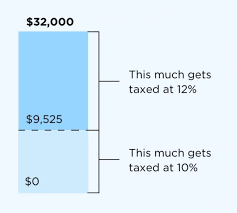 Copyright © 2021 Carolina Academic Press, LLC. All rights reserved.
The full set of over 1200 PowerPoint slides is available upon adoption. If you are a professor using this book for a class, please contact Rachael Meier remeier@cap-press.com to request your slides.
Copyright © 2021 Carolina Academic Press, LLC. All rights reserved.